Rôle de la 
« e-participation citoyenne » dans la transformation des services publics
L’expérience suisse
La Suisse en bref
Le fédéralisme … 
ou quand 2396 et 26 font (parfois) 1
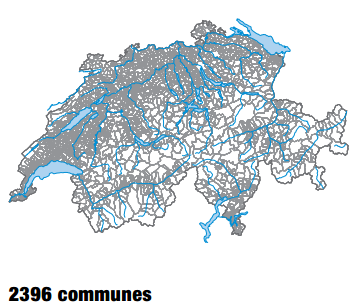 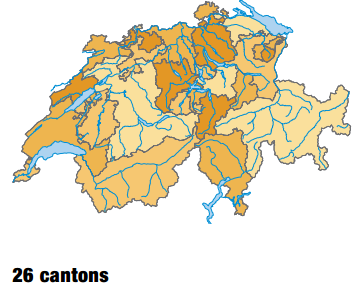 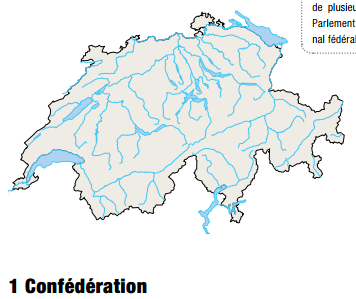 Le gouvernement suisse: le conseil fédéral
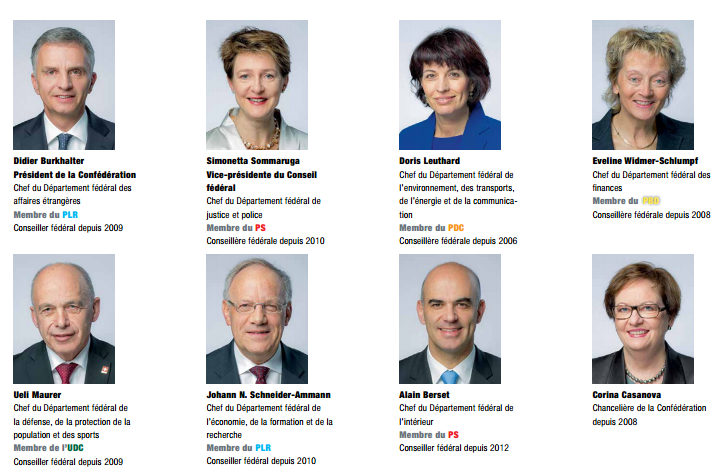 La chancellerie fédérale
État-major du Conseil fédéral - Au service du gouvernement, de l’administration et de la population

Porte-parole du Conseil fédéral - coordonne la communication de la Confédération suisse

Gardienne des droits politiques

Éditrice de publications officielles – par ex. recueil systématique du droit fédéral, mais aussi brochures expliquant l'Etat suisse et son fonctionnement
La section communication
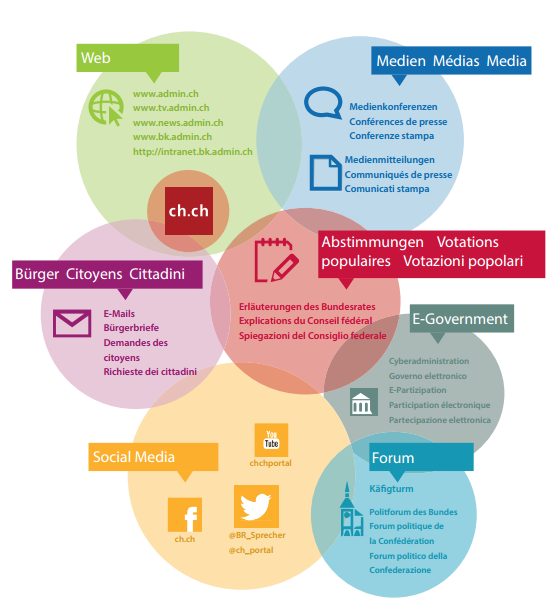 Des objectifs en matière de cyberadministration
Cyberdémocratie et  cyberadministration
Permettre l‘exercice des droits politiques par voie électronique

Faciliter l‘accés aux données et aux informations des autorités
L‘exercice des droits politiques par voie électronique
Sécurité et vérificabilité 

30.11.2014 : 12 cantons ont mené des essais

67.88% des votants concernés ont choisi le vote électronique
Faciliter l‘accès à l‘information des autorités
Transparence

La Confédération encourage l‘accès simplifié, convivial et ciblé aux données et aux documents officiels 
www.admin.ch
www.bk.admin.ch
www.ch.ch
Quand les autorités suisses se mettent en ligne
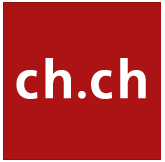 ch.ch : le site de référence des autorités suisses
Un portail unique pour les citoyens

Un financement commun des autorités

Le guichet virtuel de la Suisse
ch.ch : le site de référence des autorités suisses
ch.ch en chiffres :

2012 : 1.5 millions de visiteurs

Début 2013 : lancement du nouveau portail 
2013 : 4 millions de visiteurs

2014 : 6 millions de visiteurs (ou presque !) 

Régulièrement des remerciements !
Un site conçu pour les utilisateurs
SEO et optimisation pour les moteurs de recherche
Google Trend
Google Adwords 

Exemple :
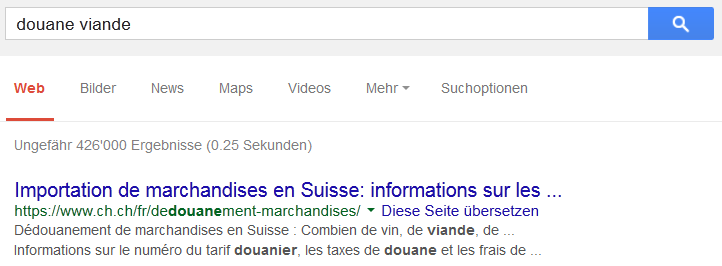 Un site conçu pour les utilisateurs
Des thèmes actuels
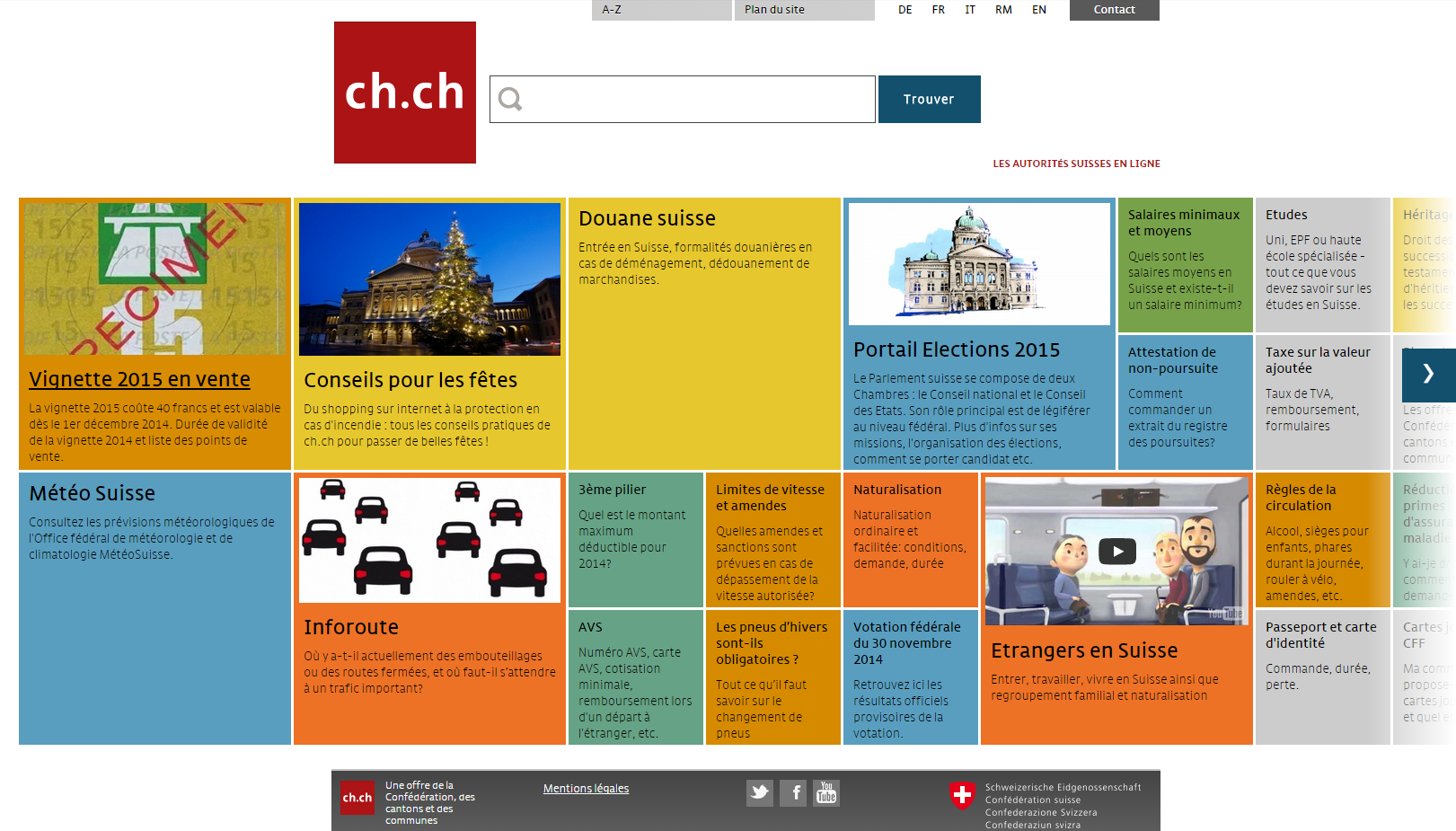 Un site conçu pour les utilisateurs
Une analyse statistiques régulières des thèmes les plus consultés : Top Slot
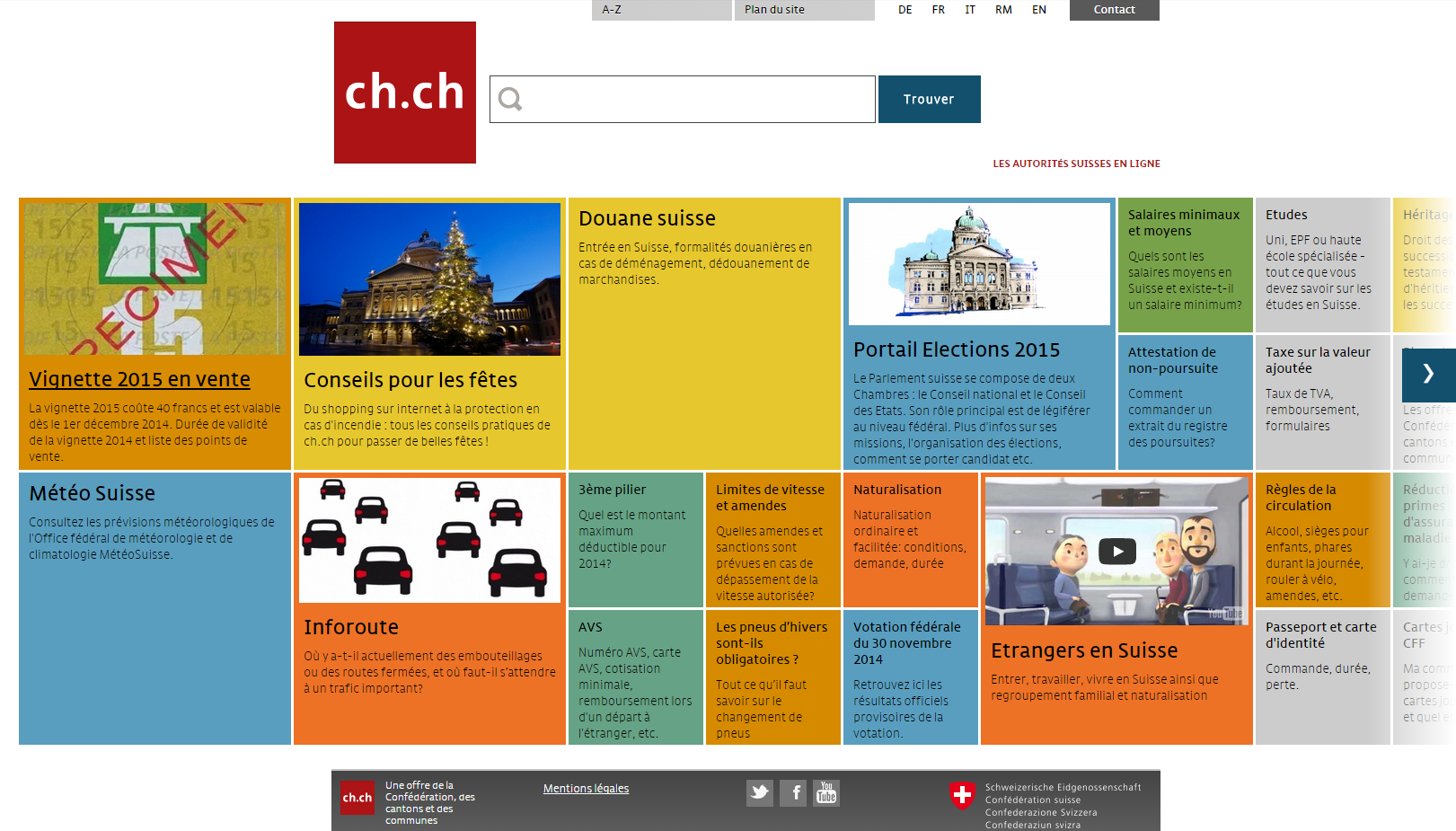 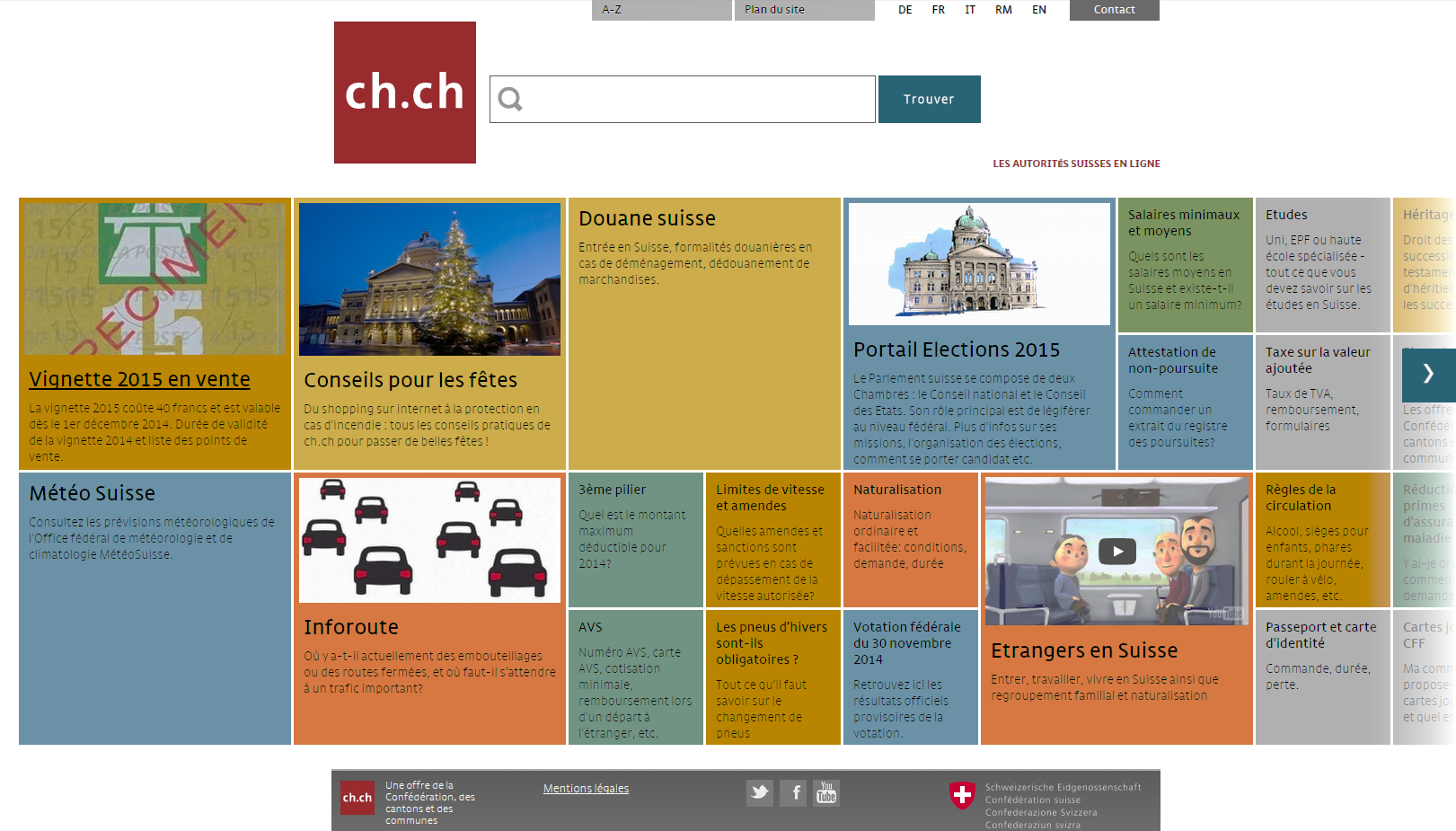 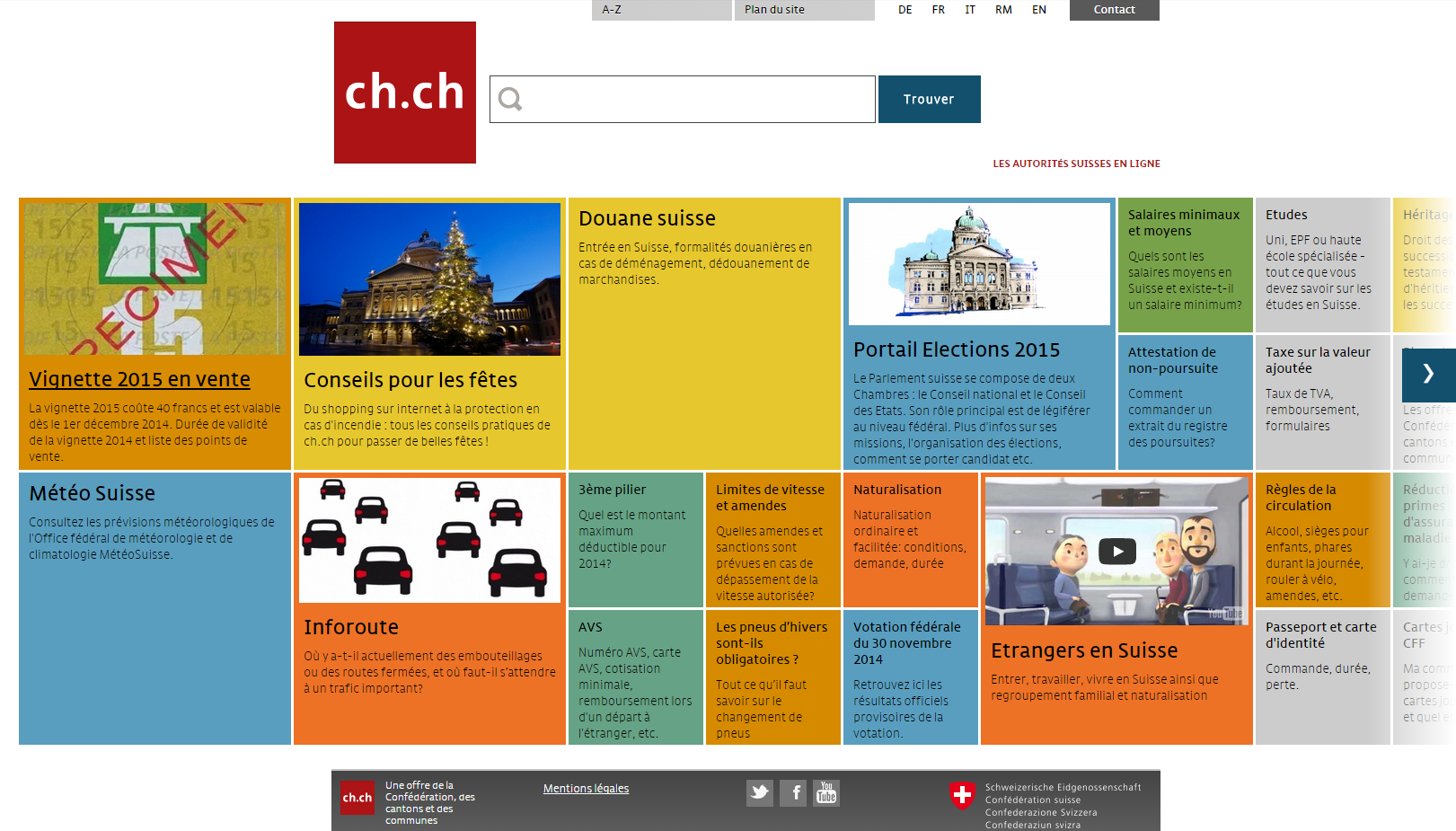 Des réponses aux utilisateurs optimisées
Un lieu où poser ses questions aux autorités
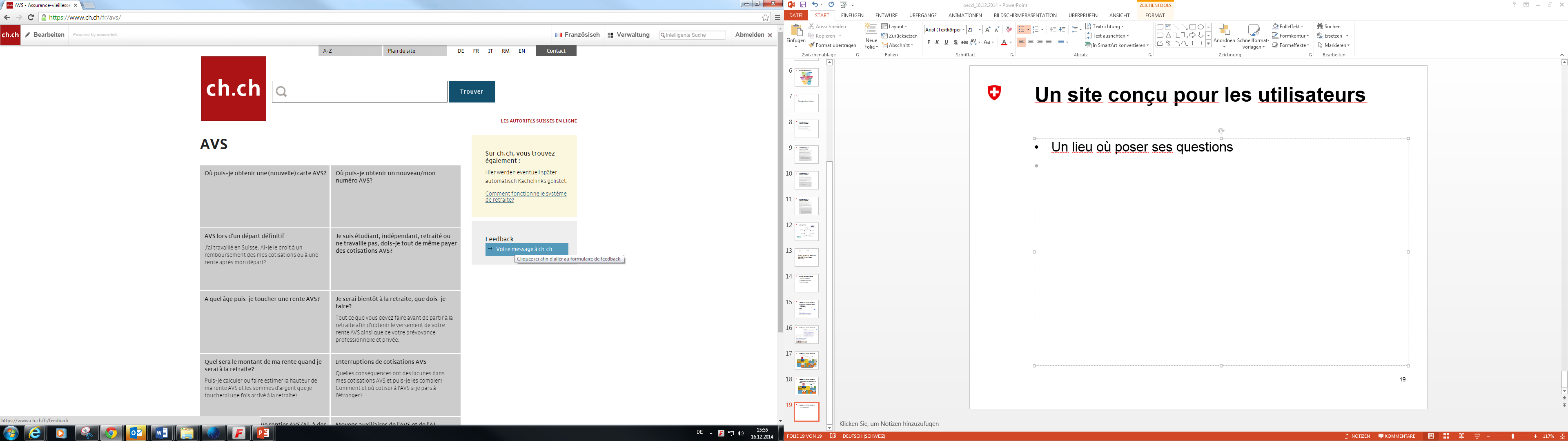 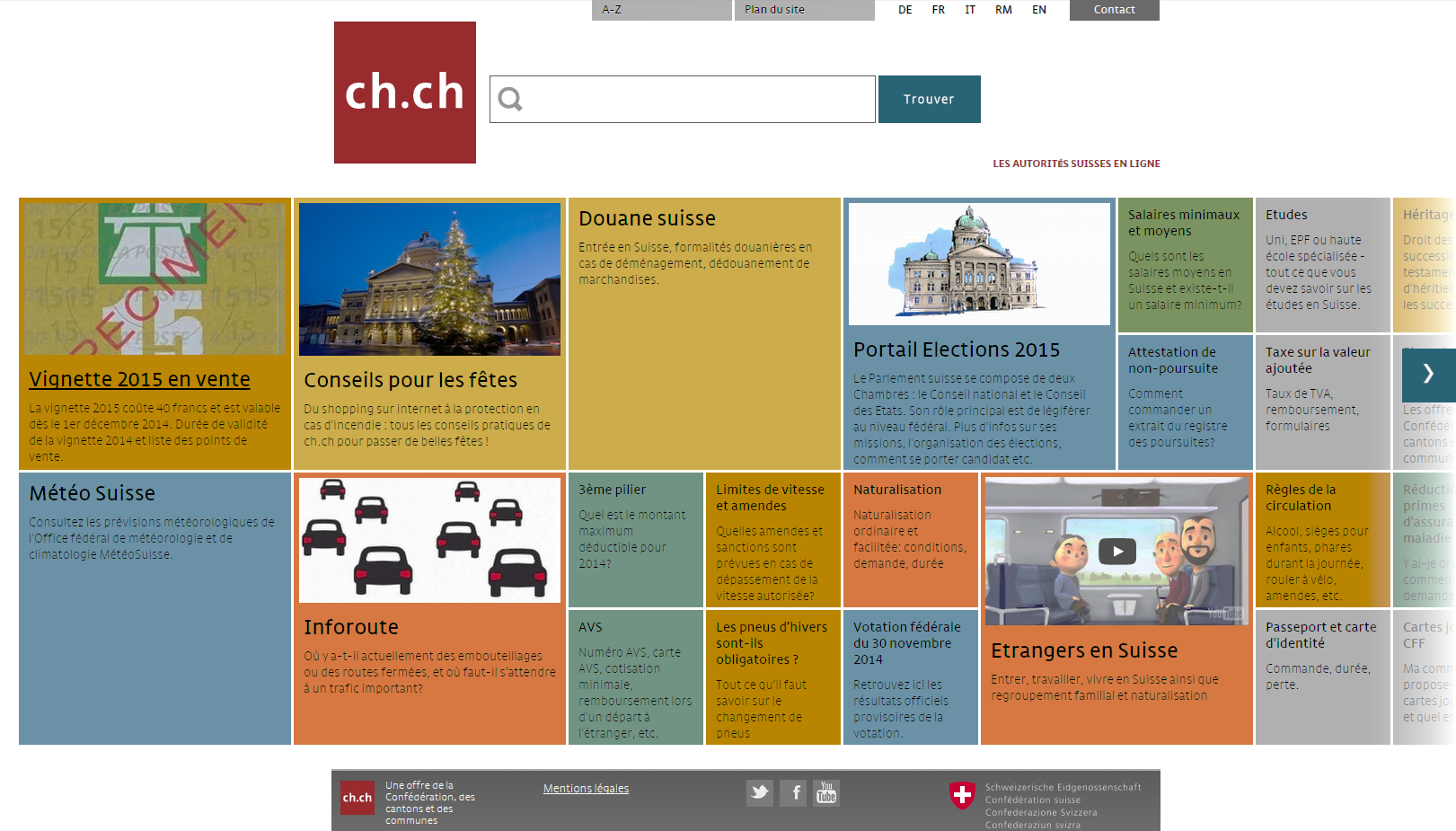 Des réponses aux utilisateurs optimisées
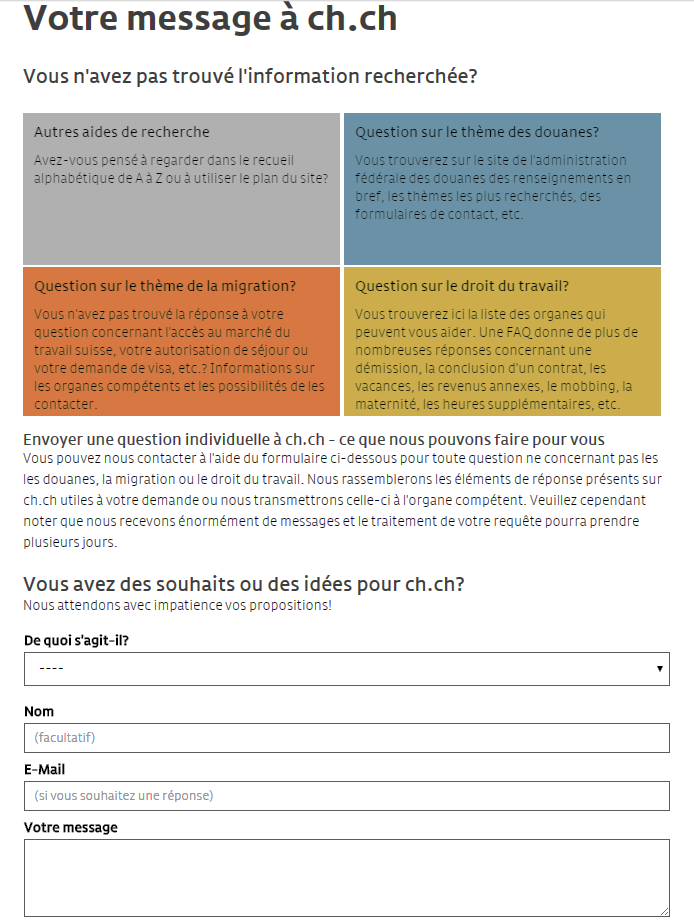 Un lieu où poser ses questions aux autorités
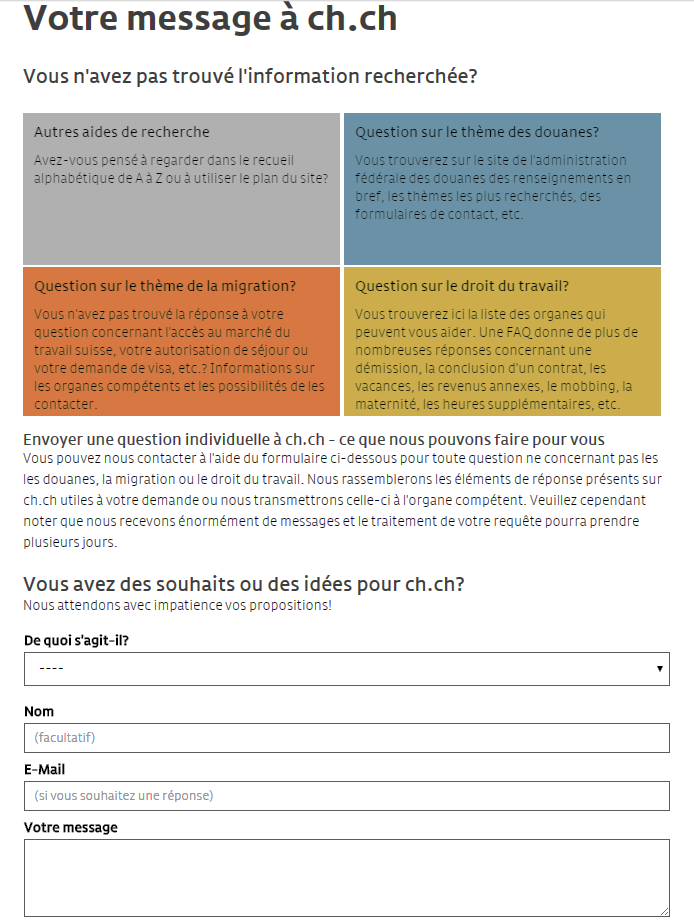 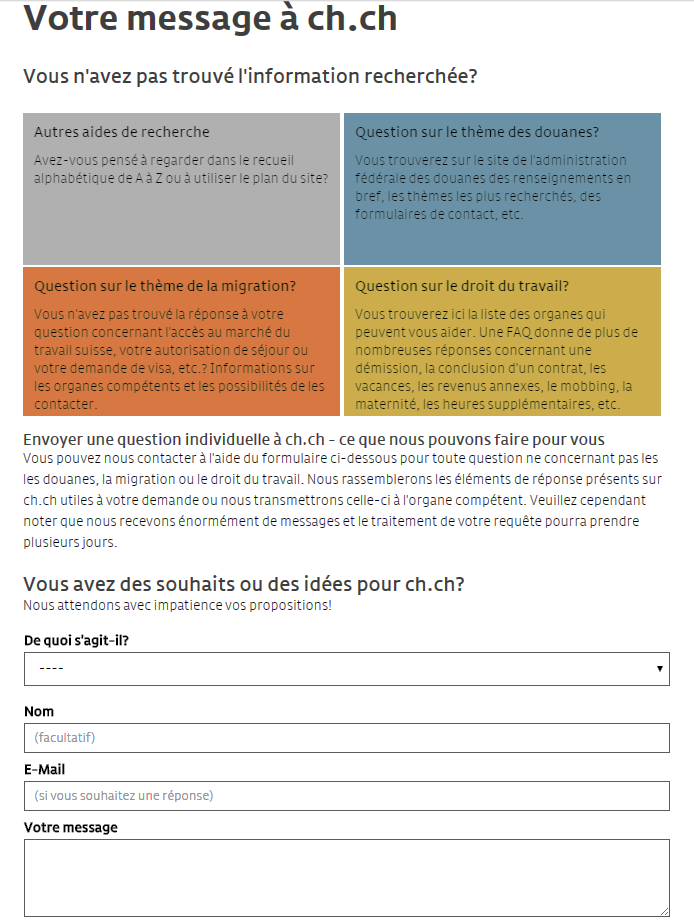 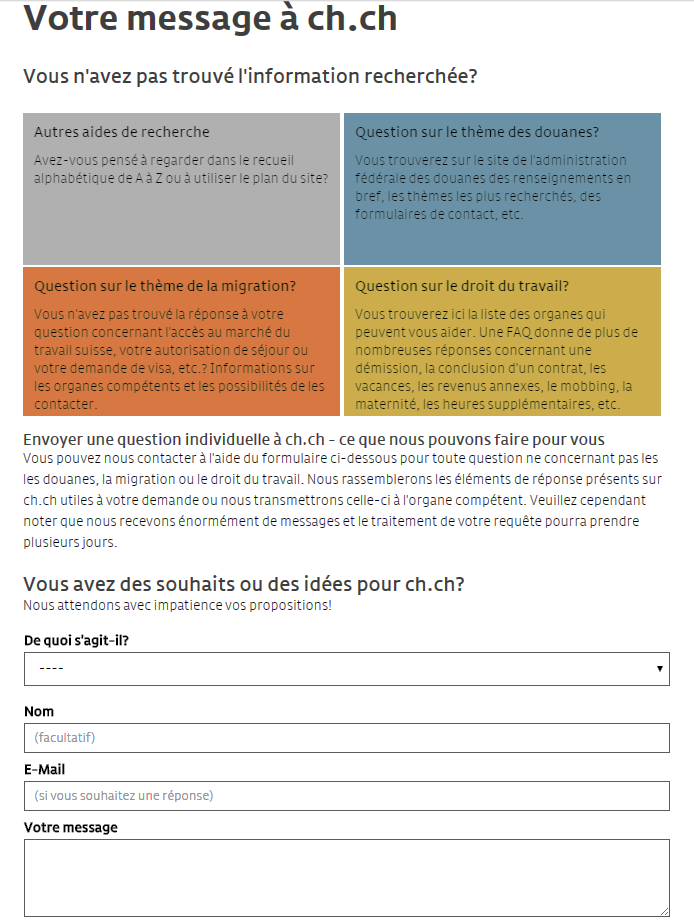 Un site conçu pour les utilisateurs
Traitement des demandes
Questions les plus fréquentes
Questions courantes
Questions plus rares
Questions person-nelles
Un site en constante évolution
Coopération avec les différents offices pour optimiser les réponses et les contenus du site

Vérification des contenus 
Transfert des demandes les plus spécifiques
Proposition de thématiques 

Une démarche Qualité 

Réunion mensuelle - Traitement des mails : identificationdes thèmes les plus abordés 
Réunion QS tous les 15 jours : statistiques, planning rédactionnel, qualité des liens
Un portail dédié aux élections fédérales de 2015
Un portail officiel unique : www.ch.ch/Elections2015
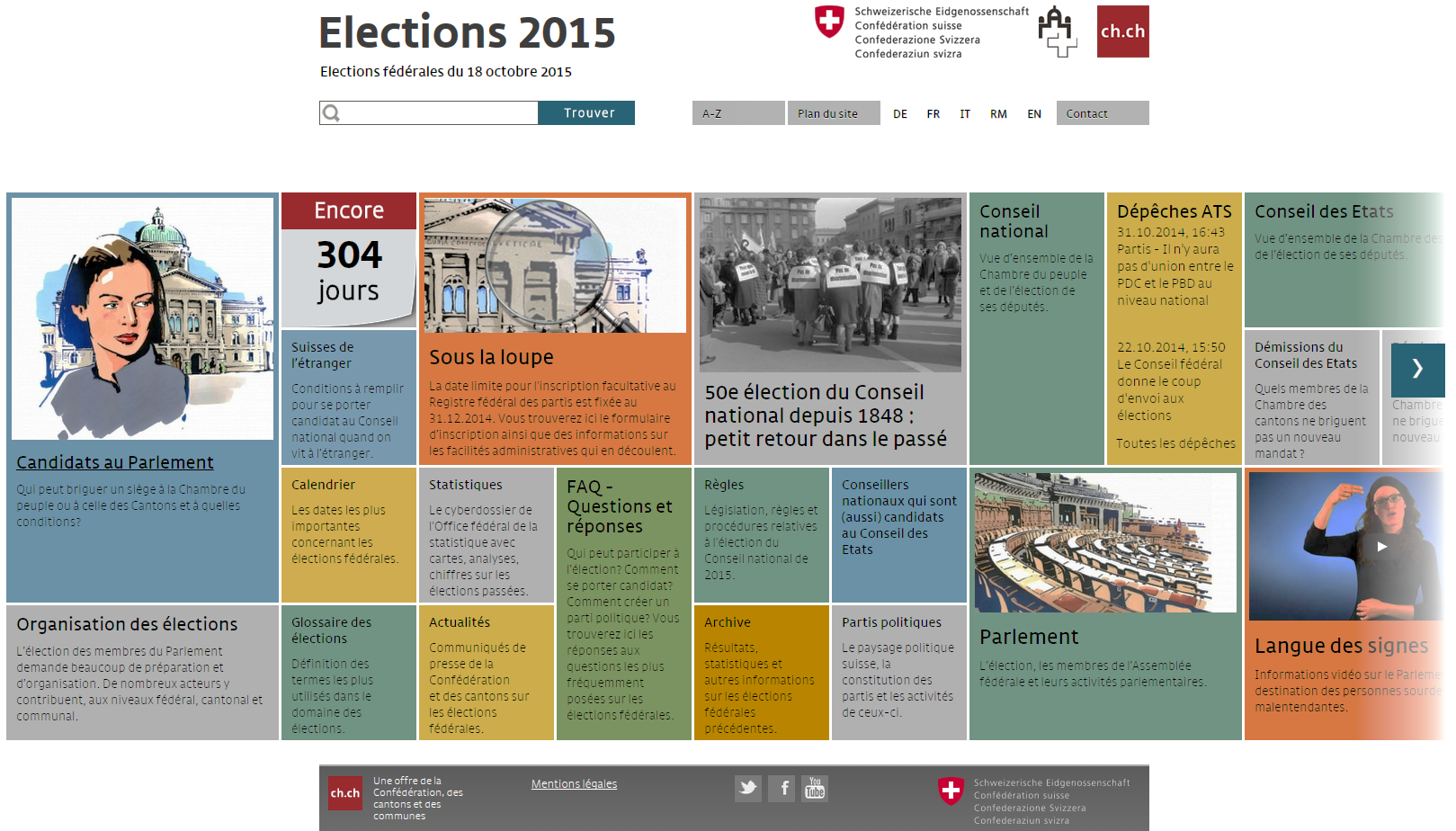 Un portail dédié aux élections fédérales de 2015
3 phases de publication pour informer le citoyen 
Présentation des institutions, de leur rôle et des modes de scrutin
Modalités de vote
Publication des résultats 

Formulaires de contact pour répondre aux demandes des citoyens
Présence sur les réseaux sociaux
Présence sur les réseaux sociaux
Compte Twitter du porte-parole du gouvernement
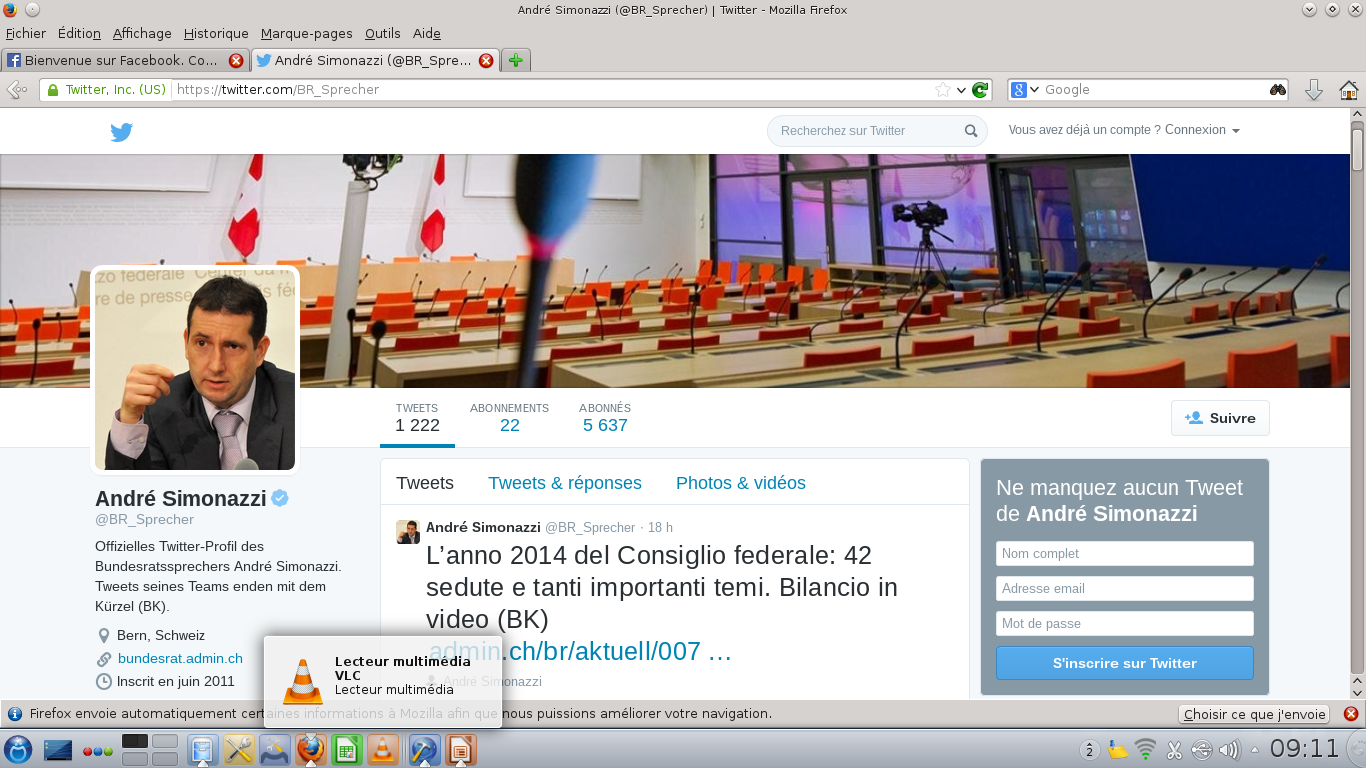 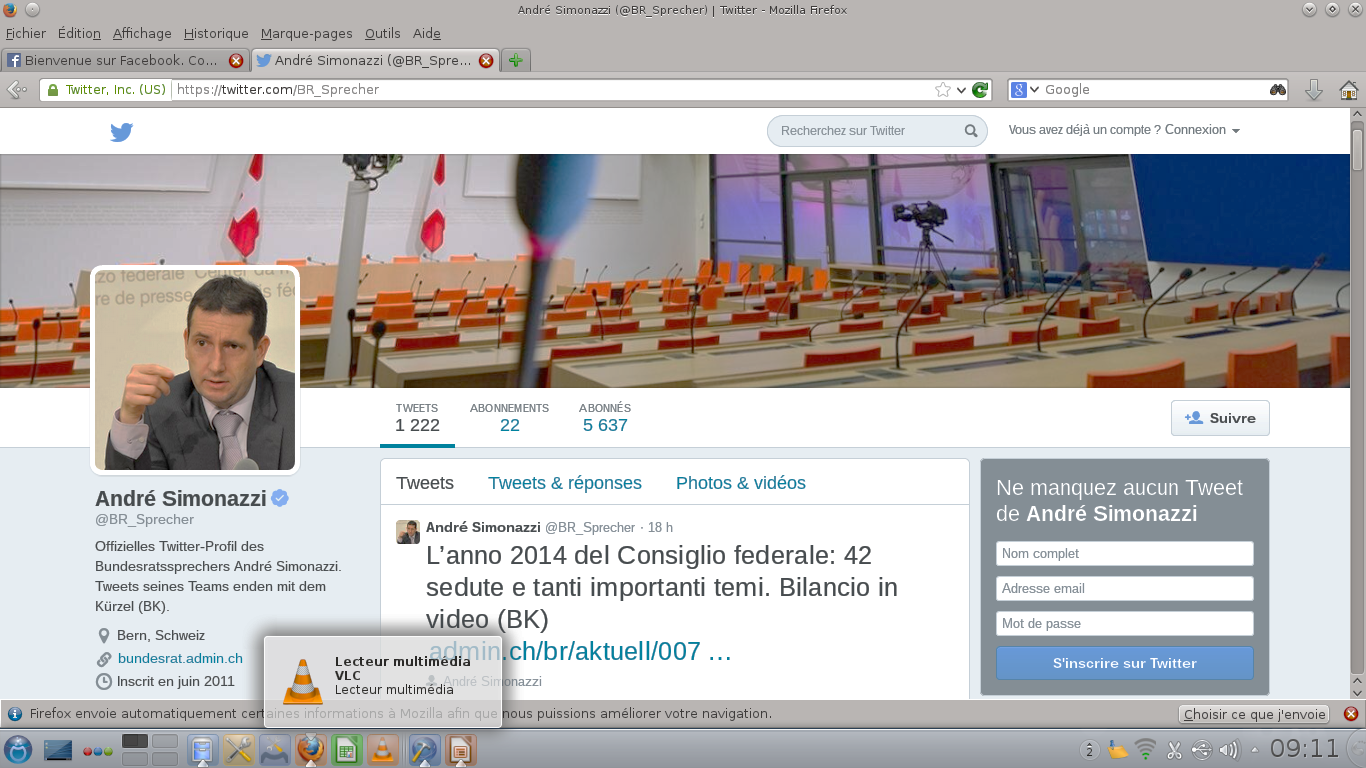 Présence sur les réseaux sociaux
ch.ch sur Facebook et Twitter
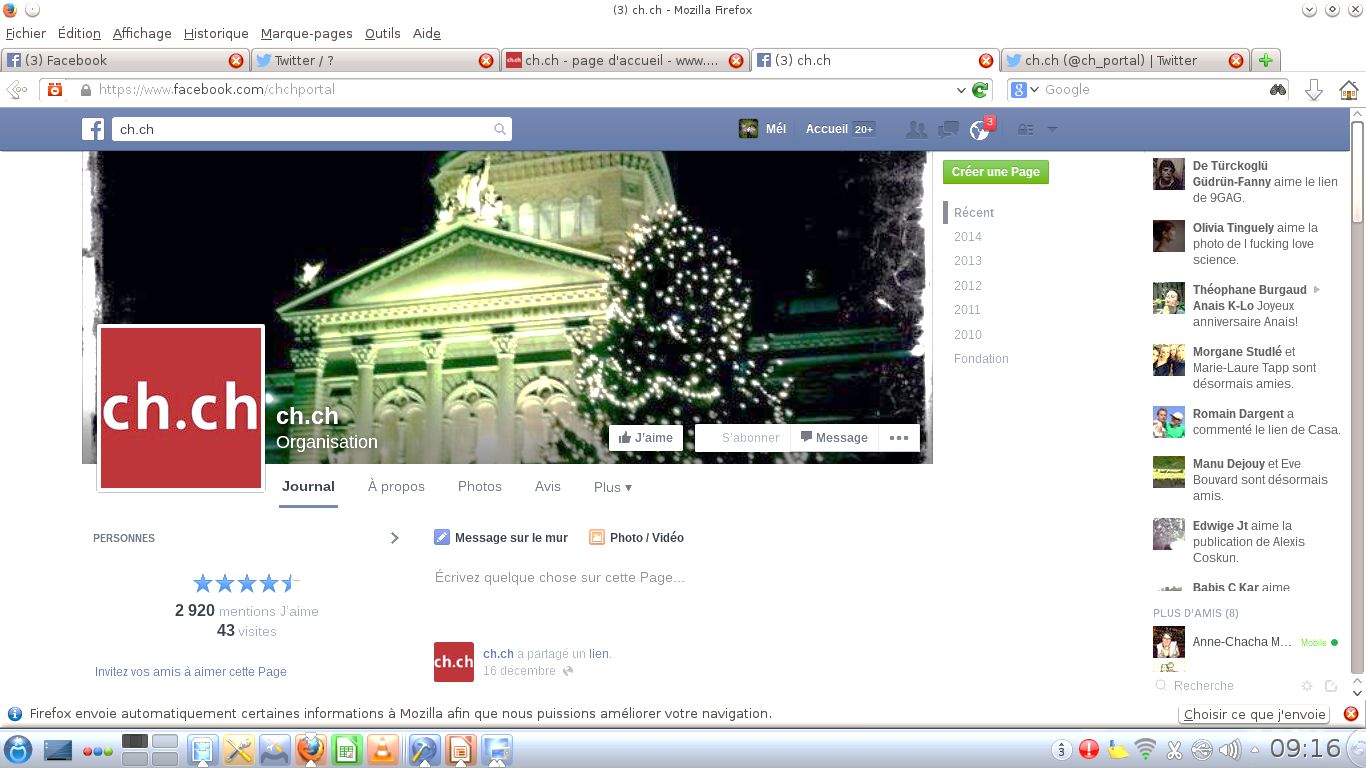 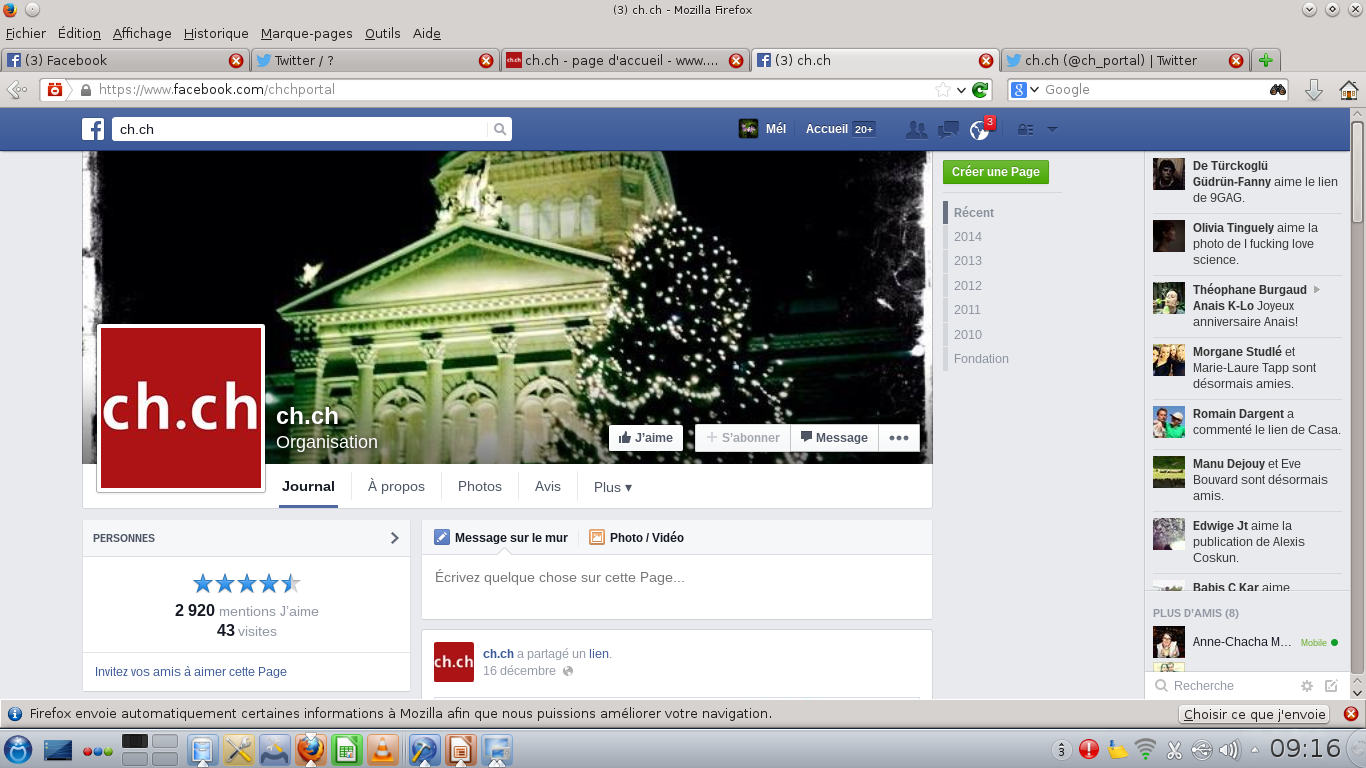 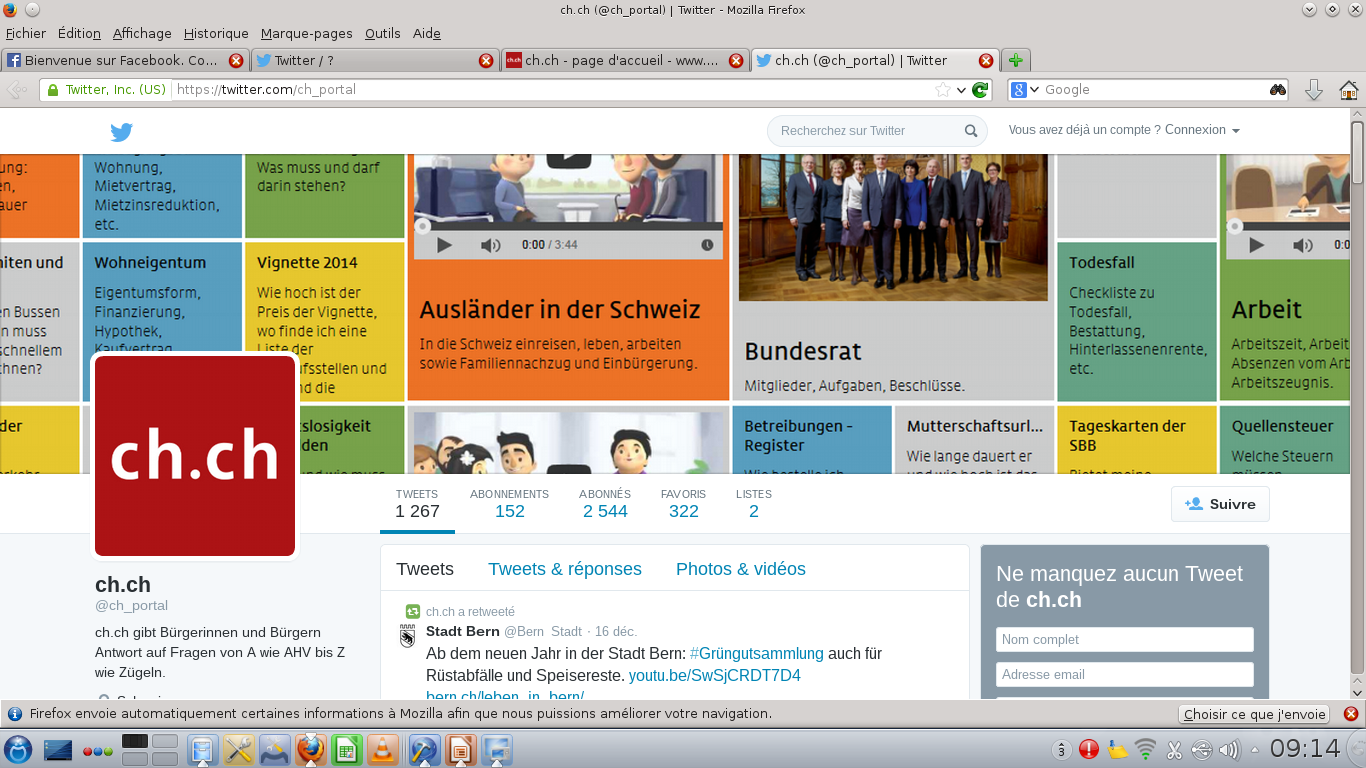 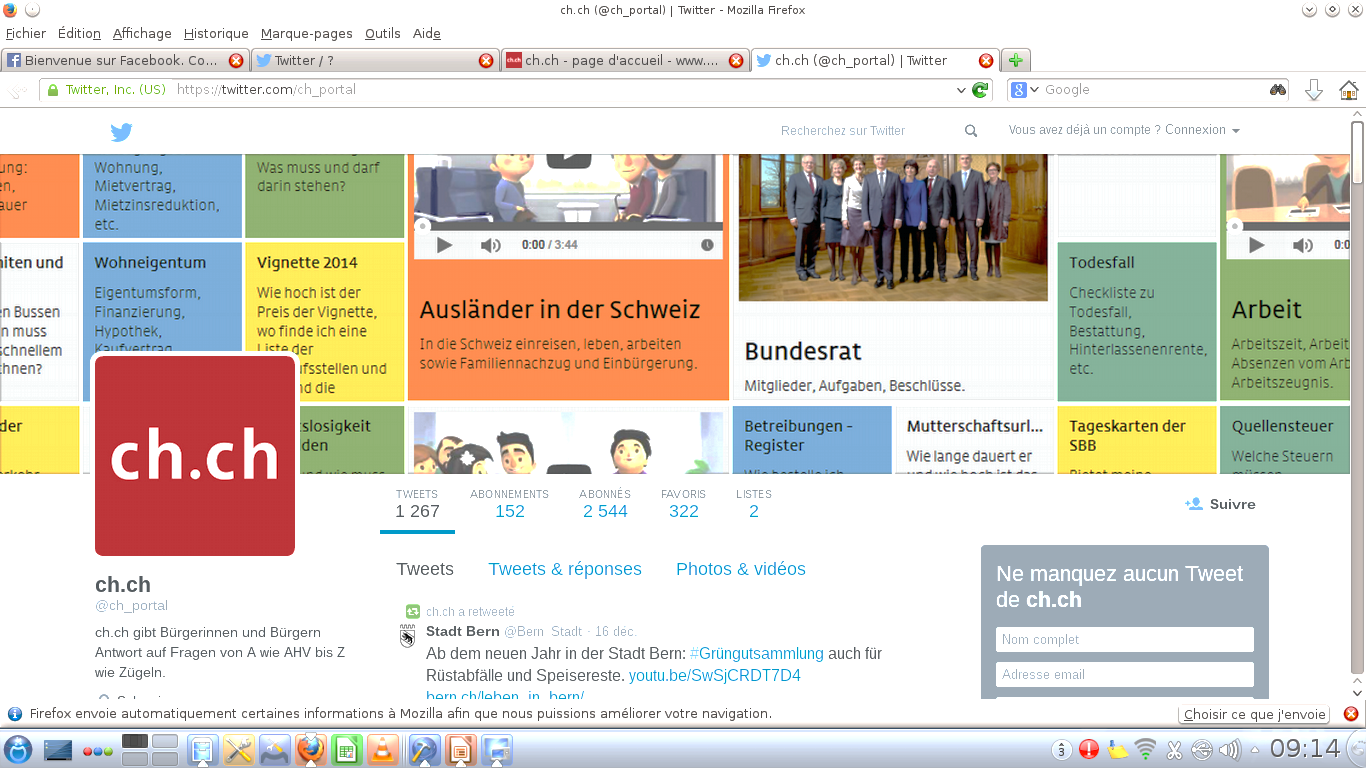 Présence sur les réseaux sociaux
Une présence durant toute l‘année électorale sur les réseaux sociaux

1 page Facebook Wahlen – Elections – Elezioni 2015
3 comptes twitter 
#CHparl2015
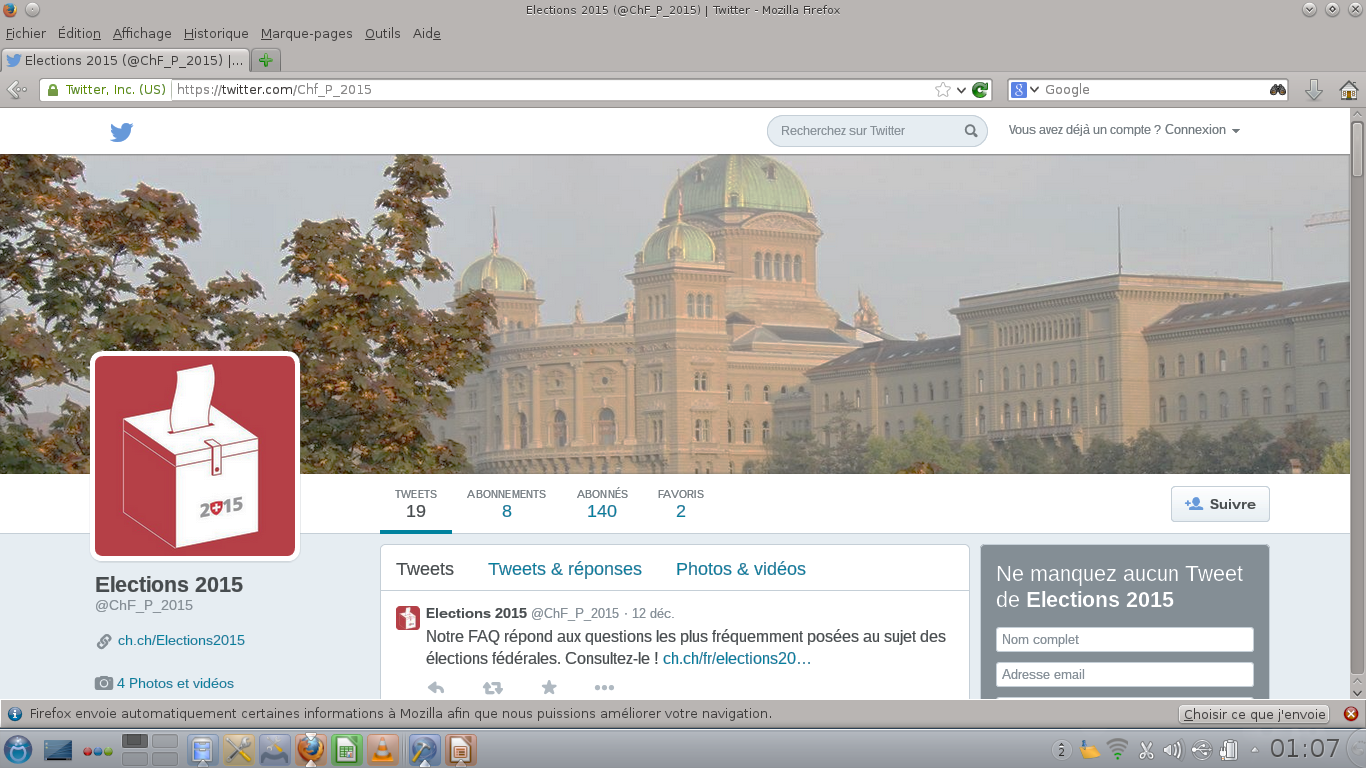 Merci de votre attention